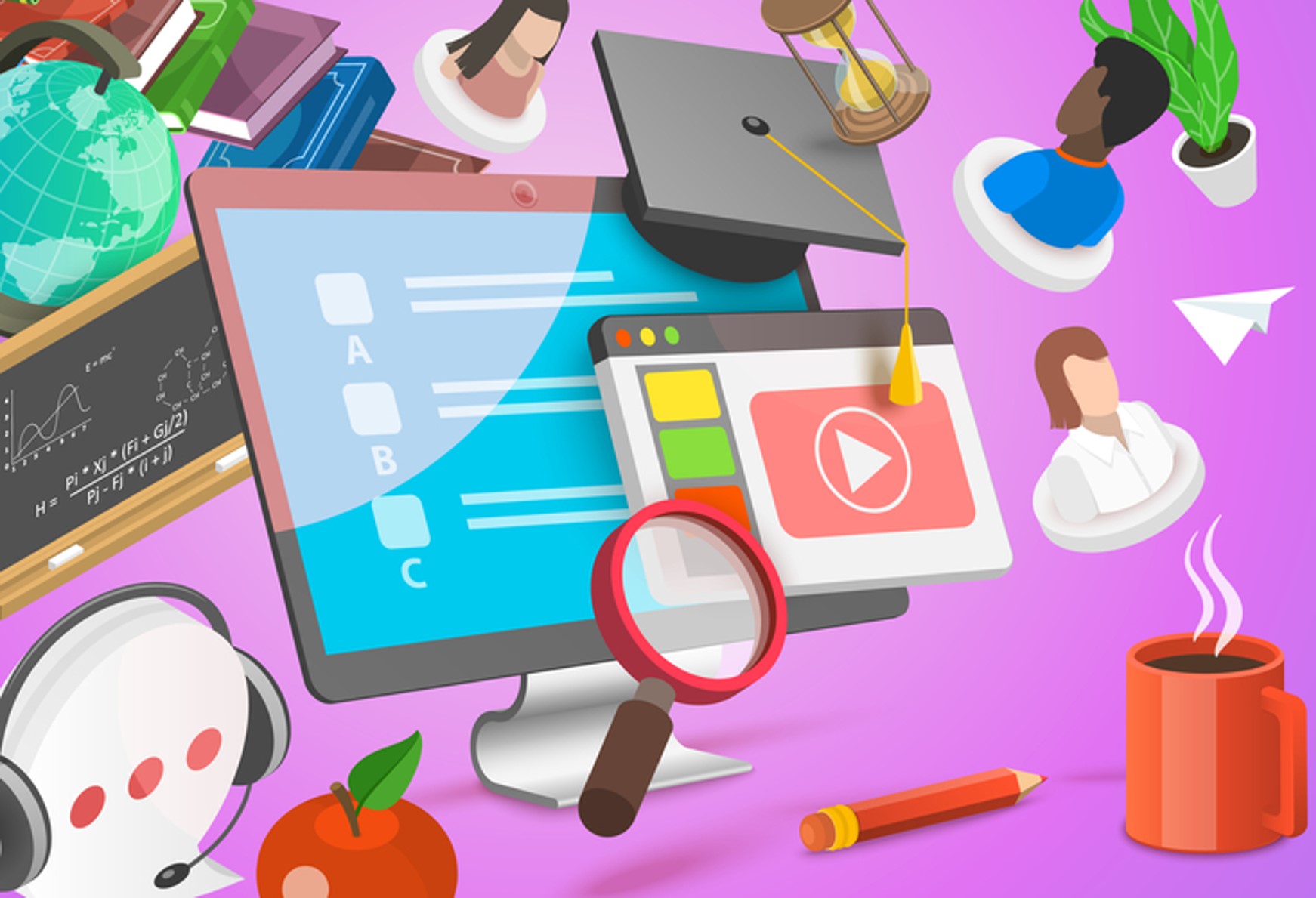 Welcome To …
How To Design Any Content
[Speaker Notes: Remember to turn OFF CHAT BUBBLES]
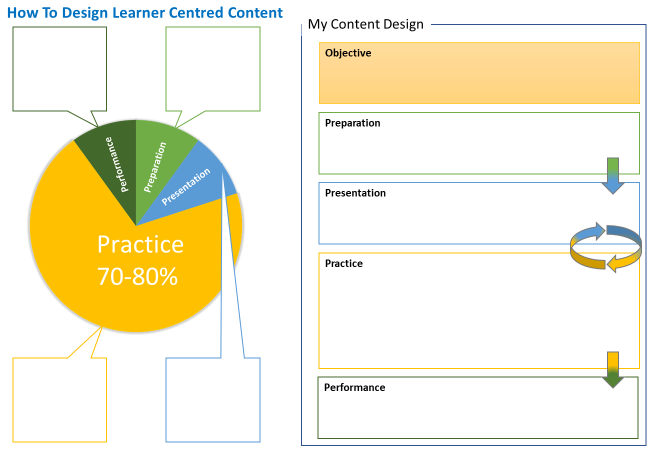 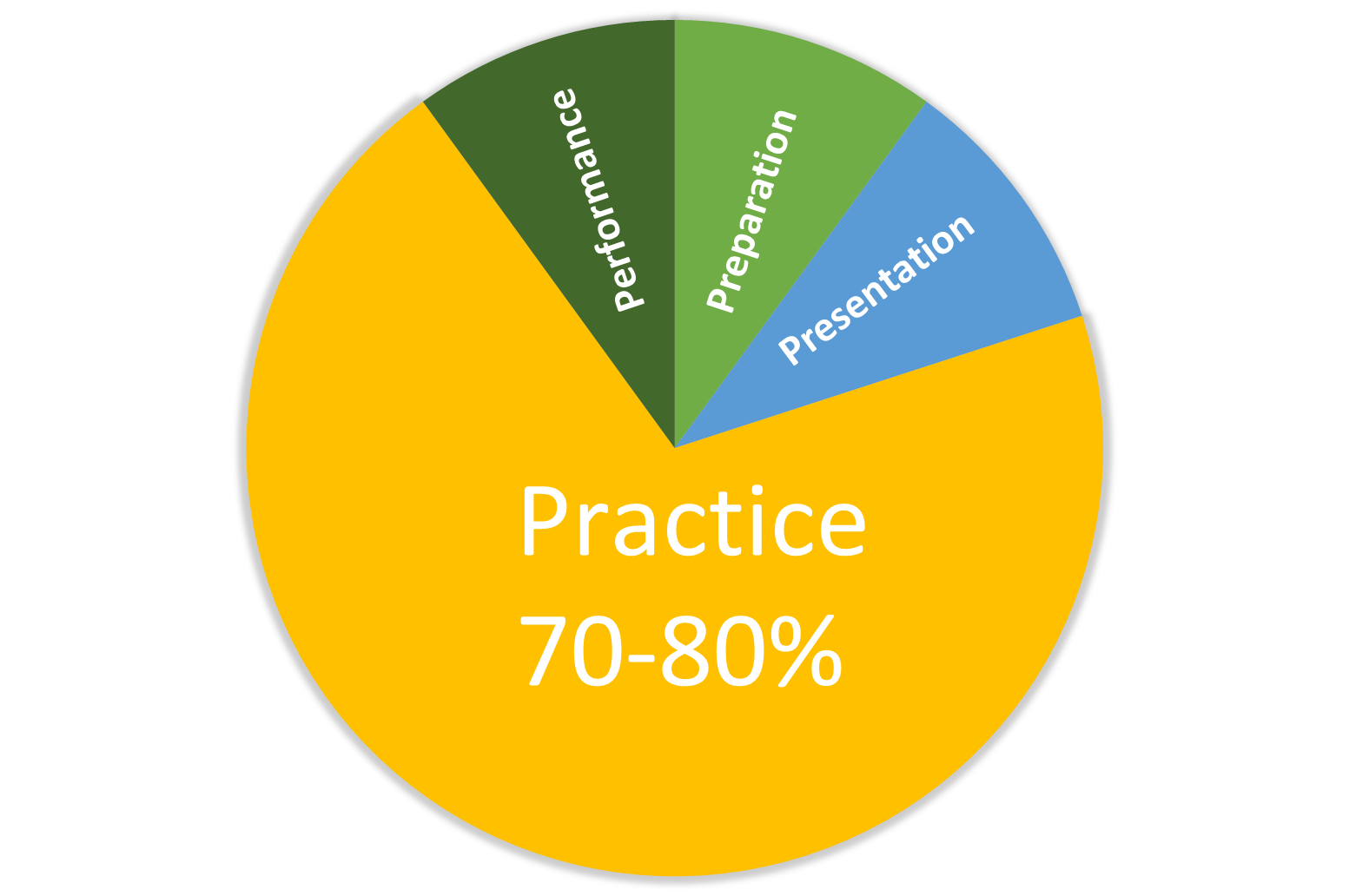 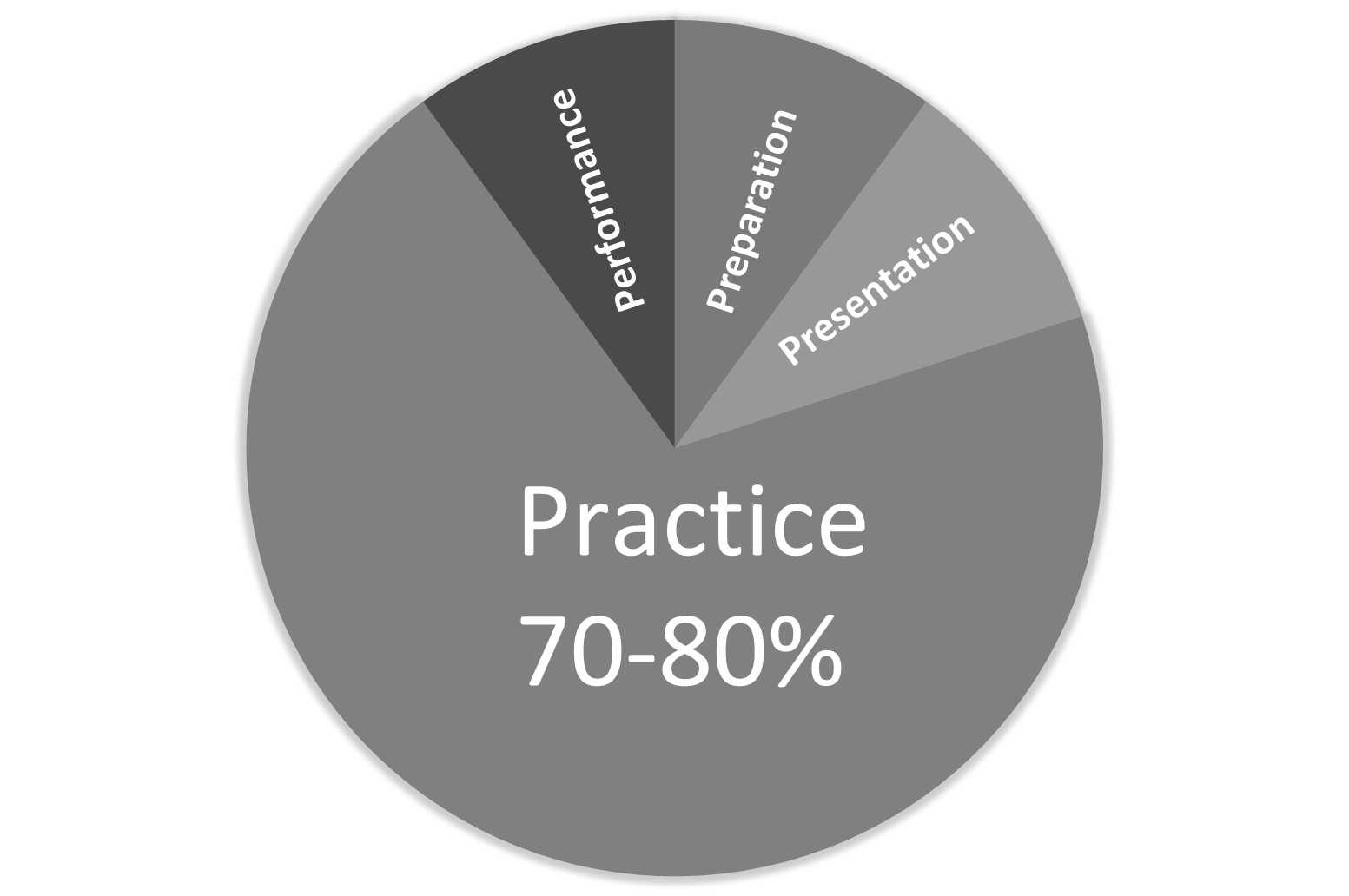 Preparation
How To Prepare Learners for this piece of Content
Ideas For The Preparation Phase
Steps to ….

Step 1     __________________

Step 2      __________________

Step 3      __________________

Step 4      __________________
How This Will Help Me
Pre-test
Your Challenge
Prediction
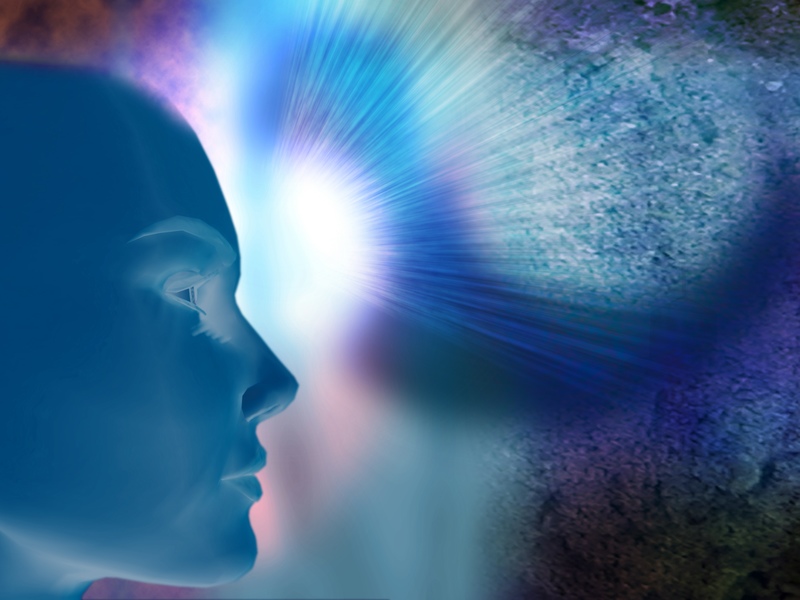 You’ve been away on business and had to pay accommodation and food yourself.  You need to be reimbursed.  Your Challenge is to work out how to submit your expense claim.
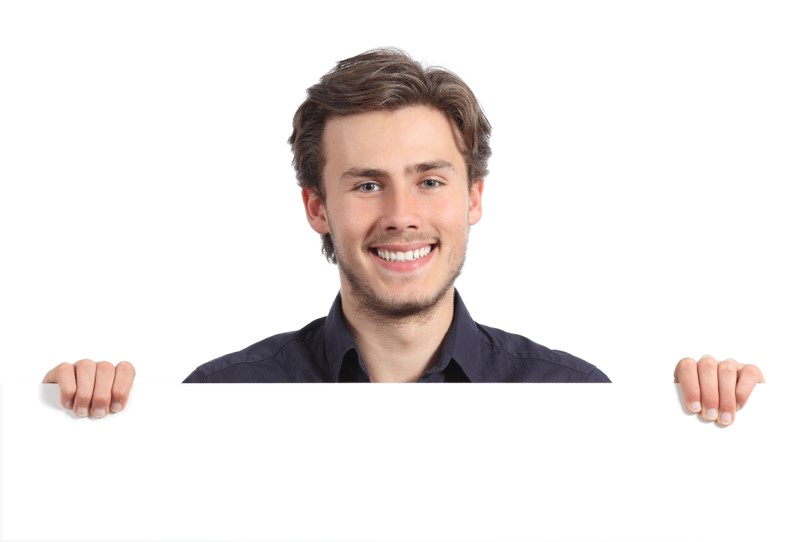 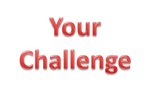 [Speaker Notes: Add - Where we stand]
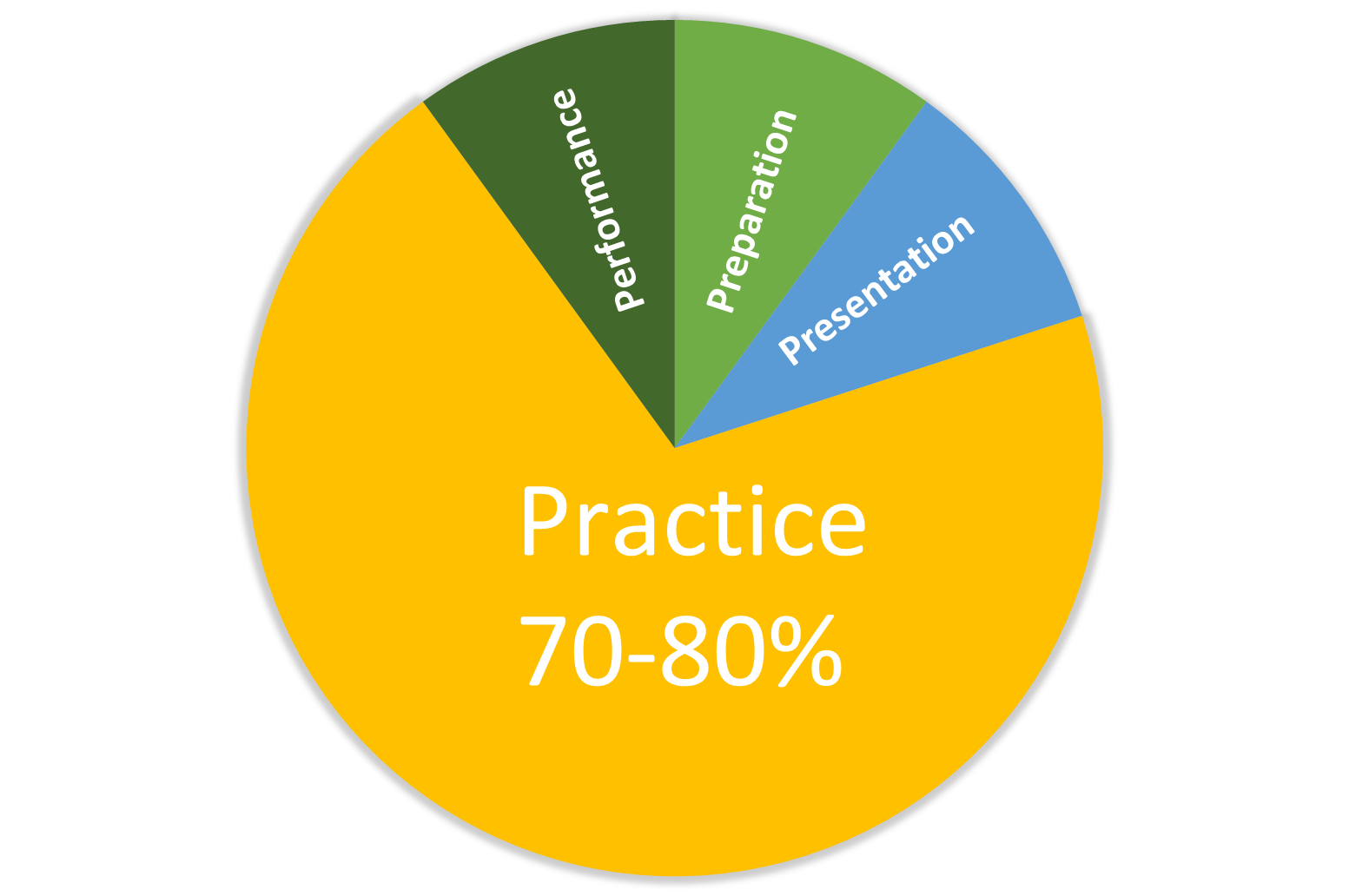 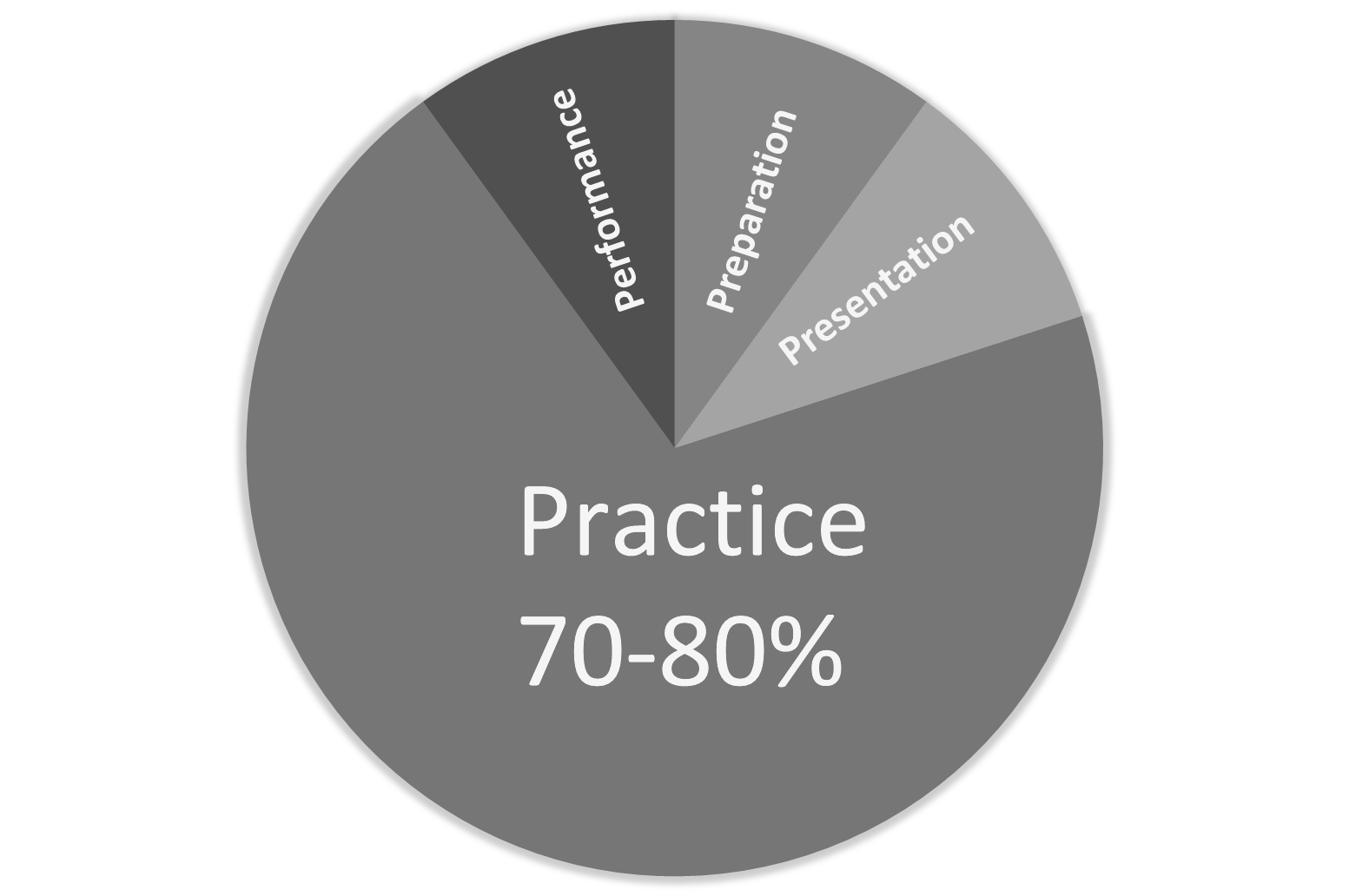 Presentation
Offer Your Content
Ideas For The Presentation Phase
How Would You Design The Screen?
Make Notes During Lecture
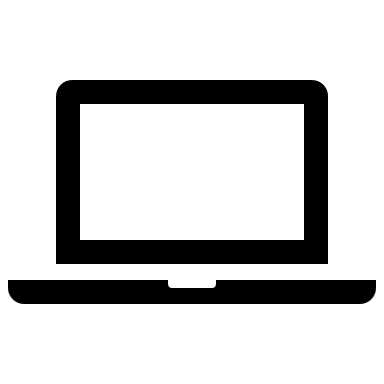 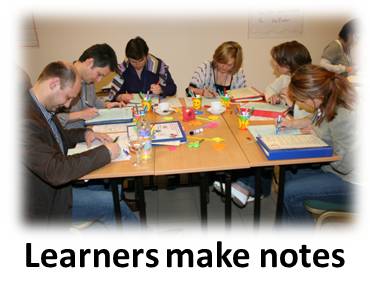 Expense Form
Date
Expense Type
Amount
Expense Code
REF
Video With Task
Learners Do Research
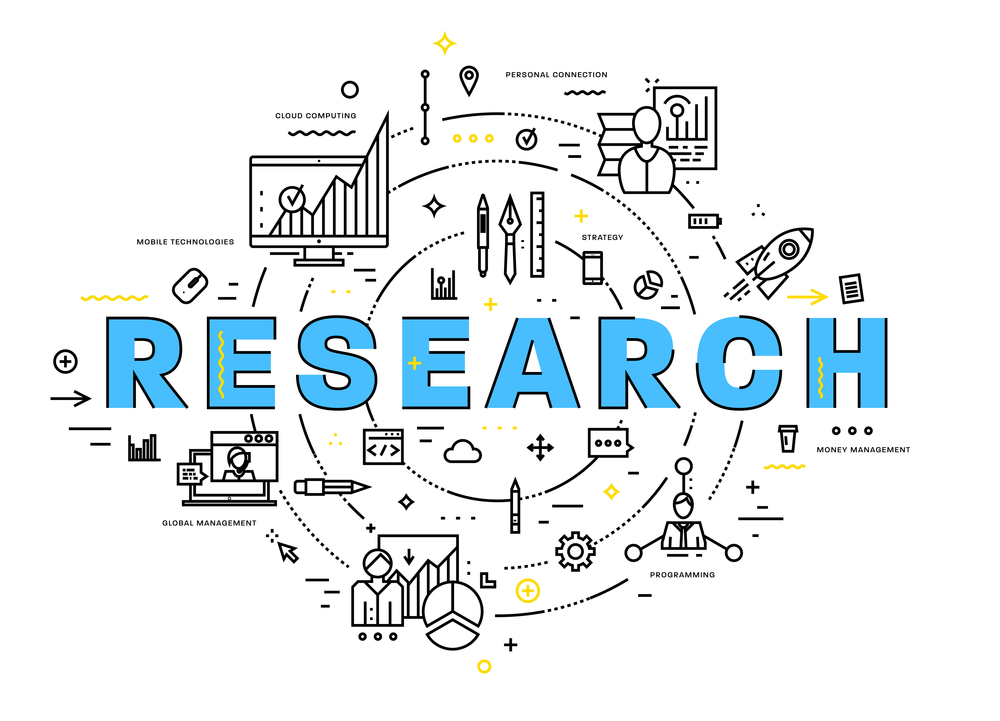 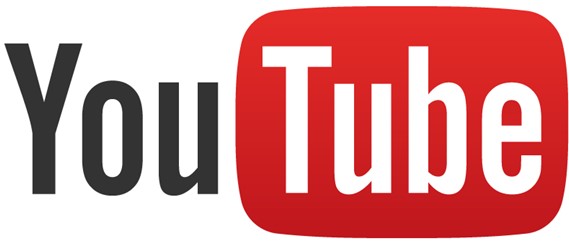 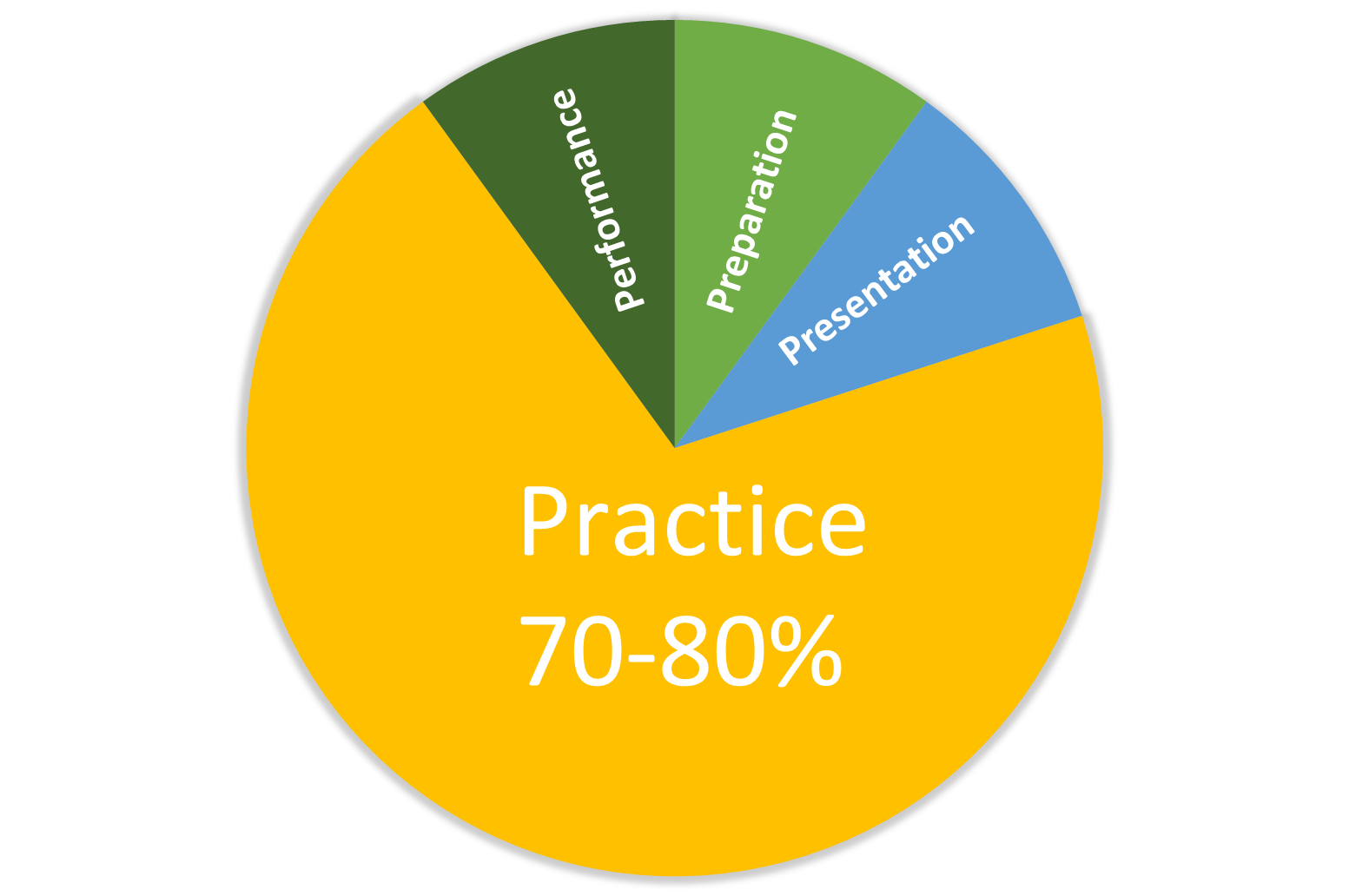 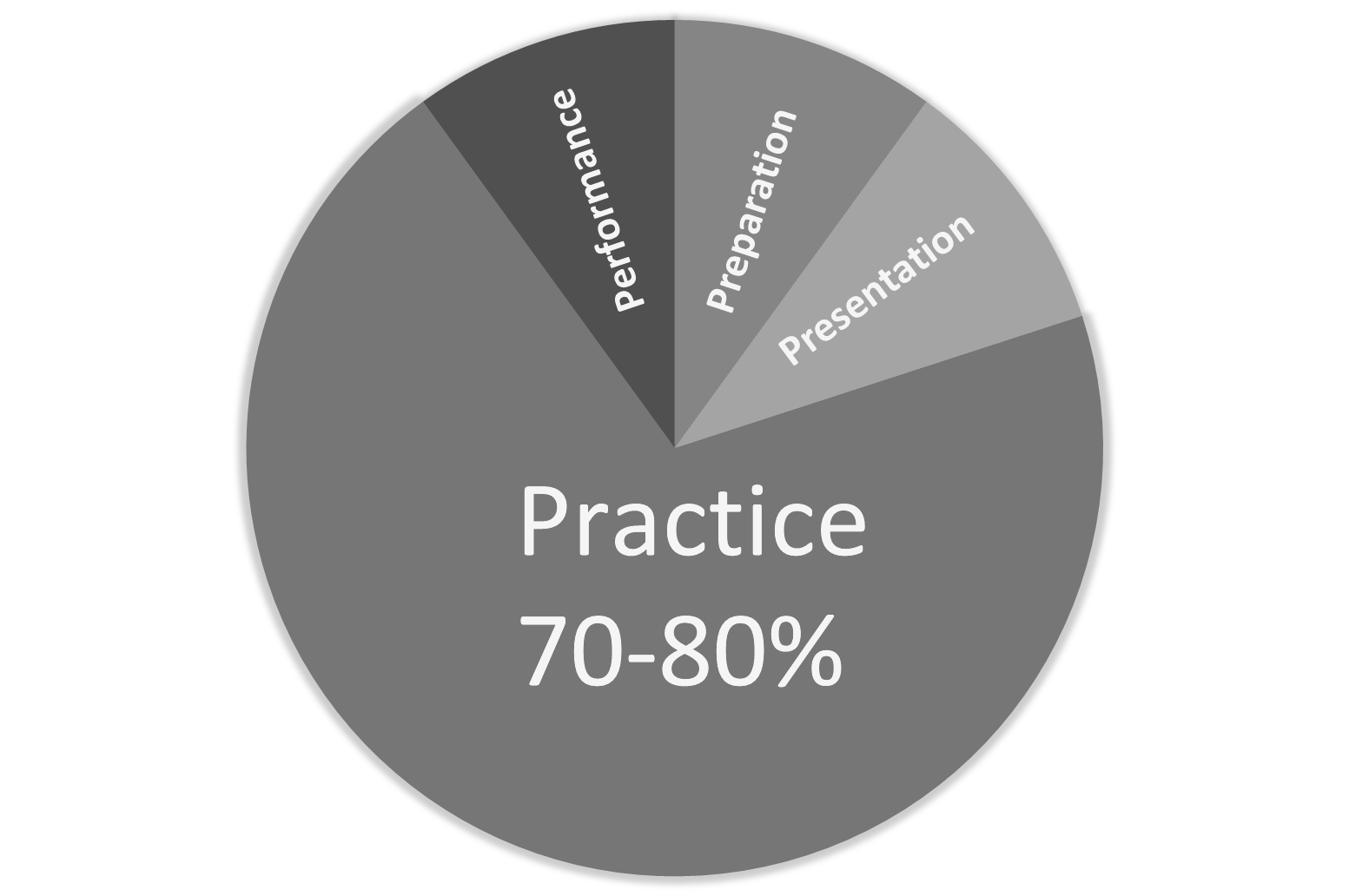 Practice
Learners try the Skill or try applying the Knowledge
Ideas For The Practice Phase
Create A Case Study For Another Team
Test Teams From Lecture (then apply)
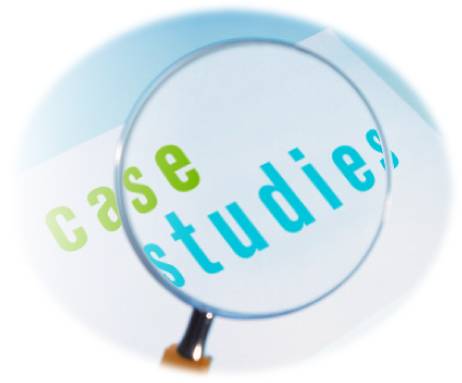 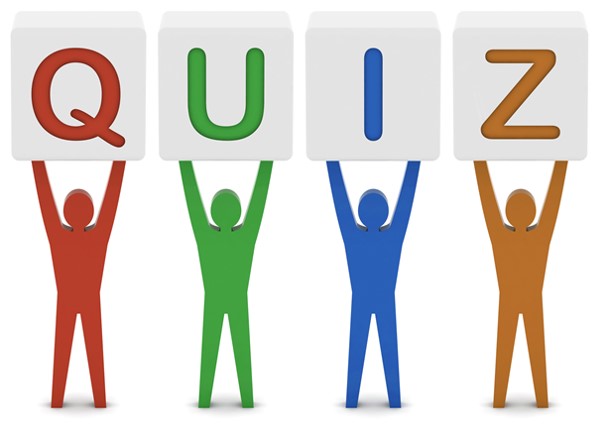 Divide and Conquer
Practice The Skill or Applying The Knowledge
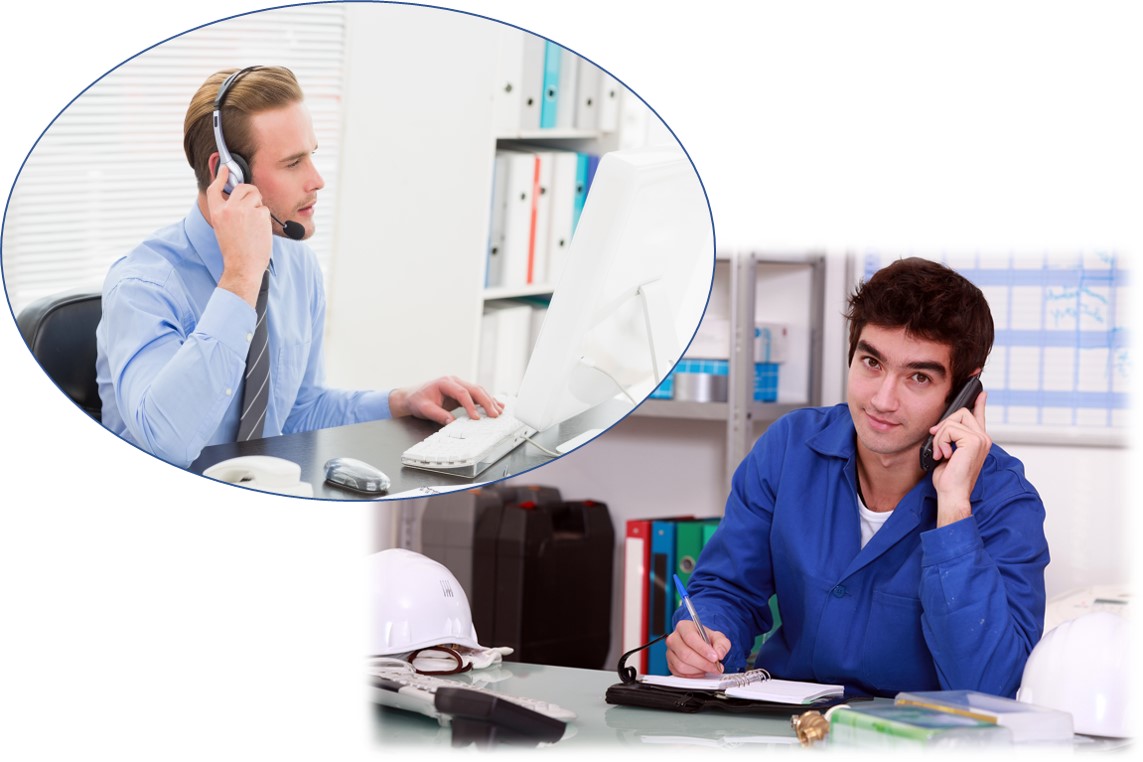 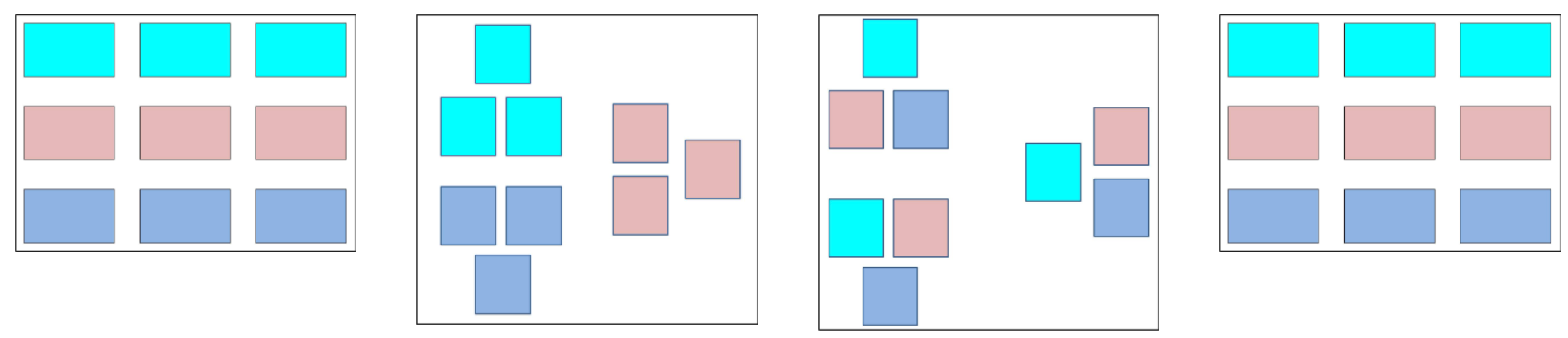 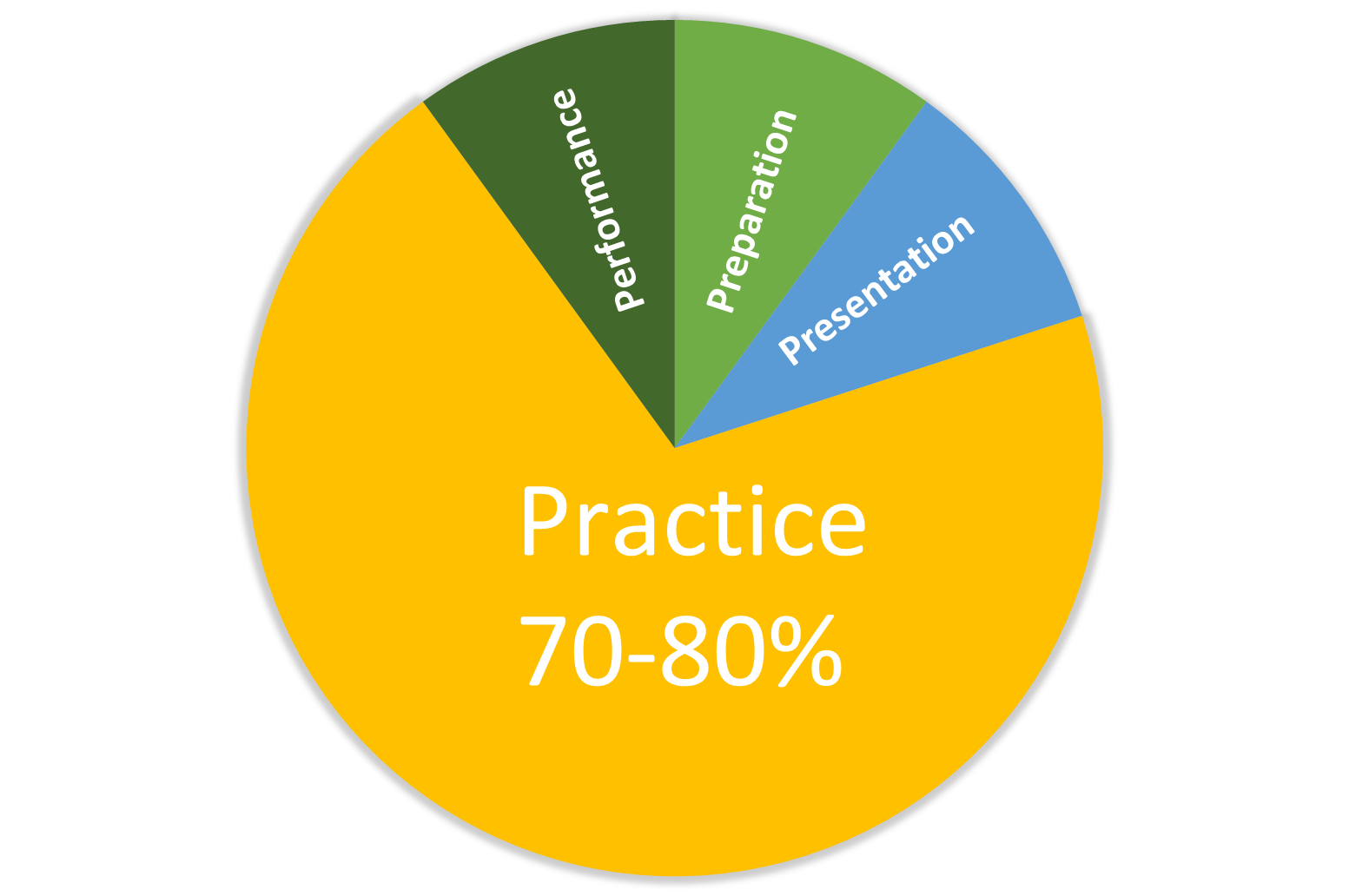 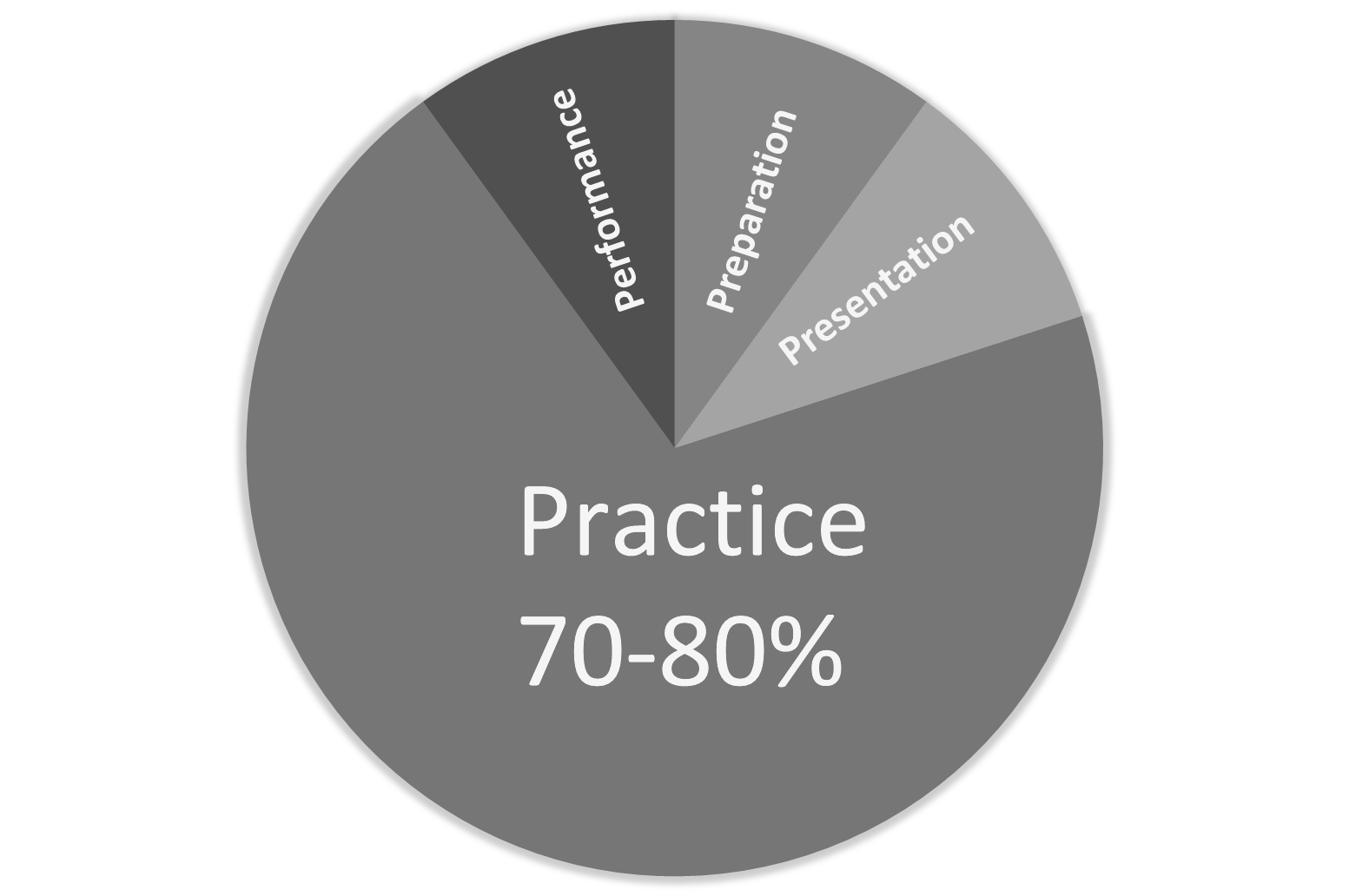 Performance
You Observe Learners DOING what you said they’d be able to do.
Ideas For The Performance Phase
Complete A The Full Task
Create A Dummies Guide To …
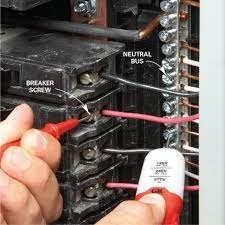 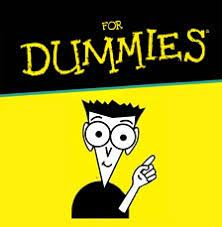 Set A Challenge For Another Group To Complete
Create a Process Flow Chart, Checklist or FAQ
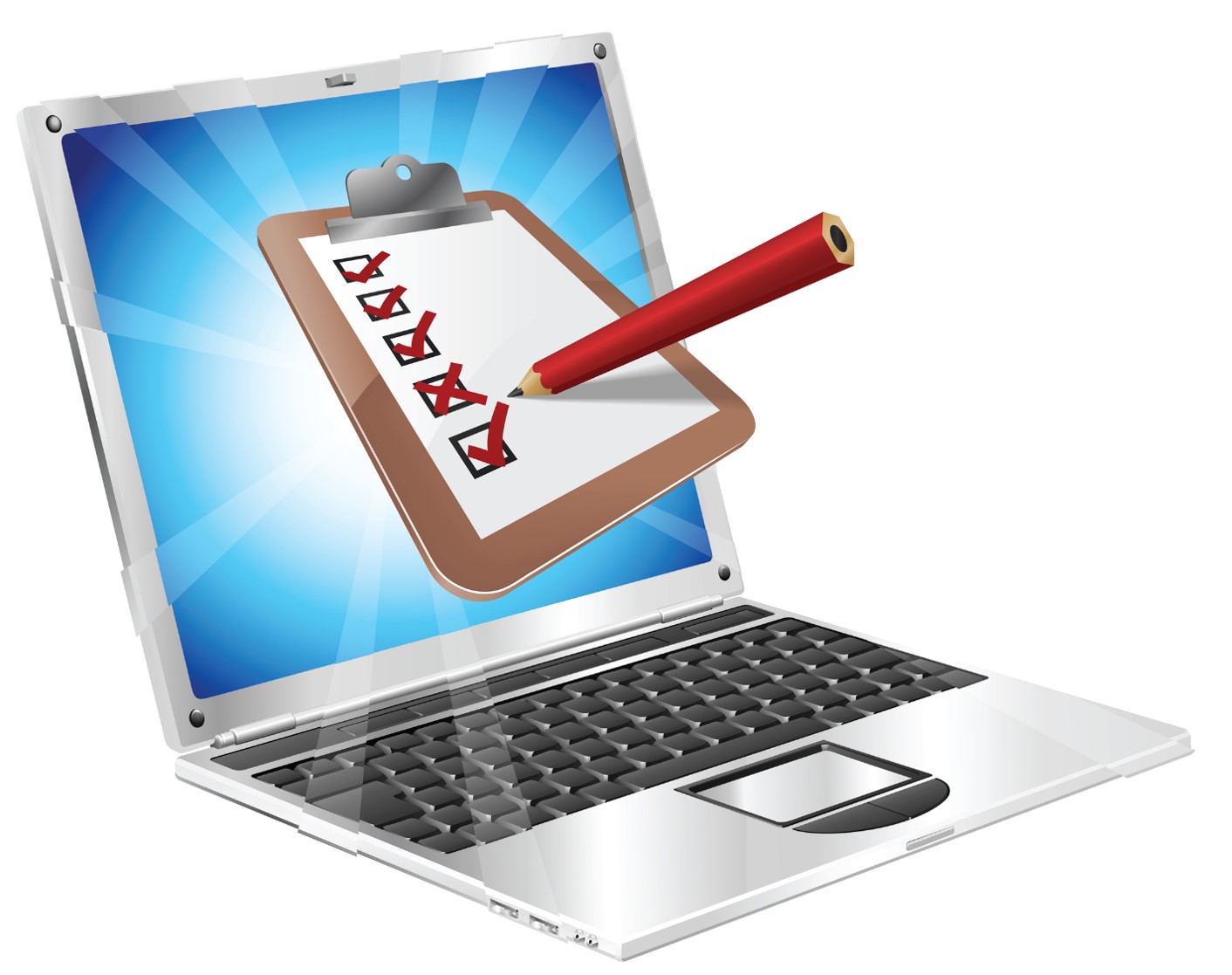 Cause problem for troubleshooting
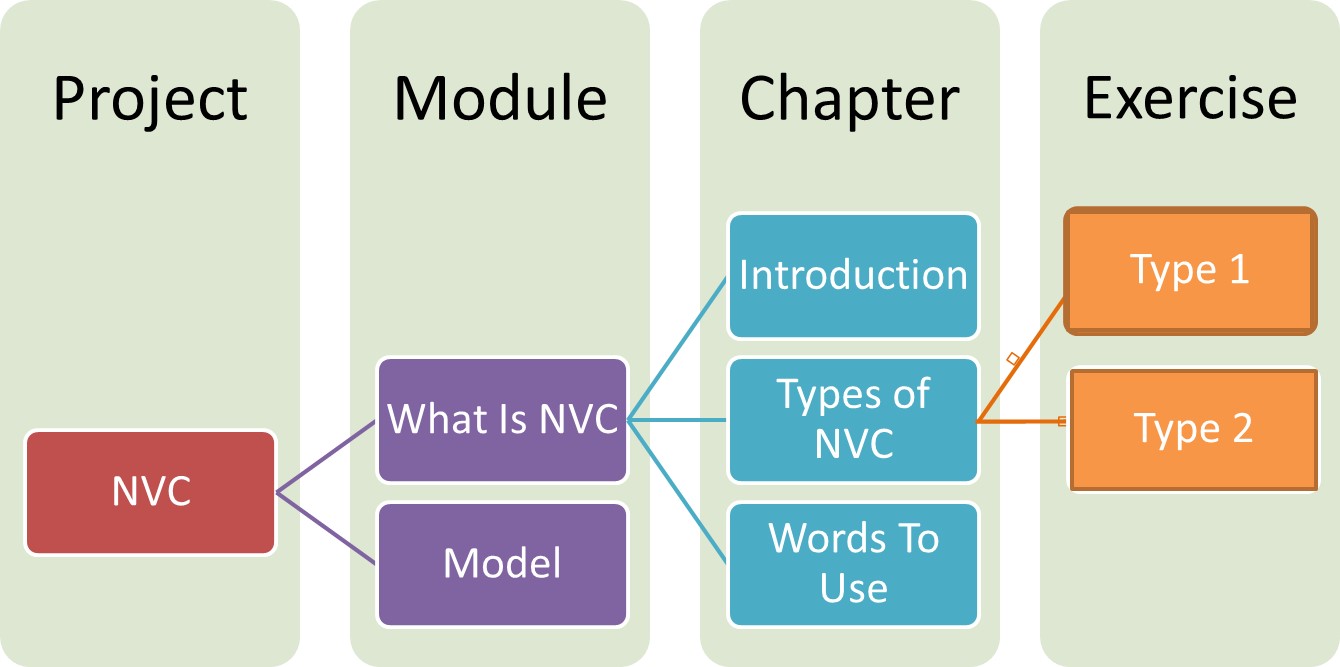 Create a scenario eg sales request for another team
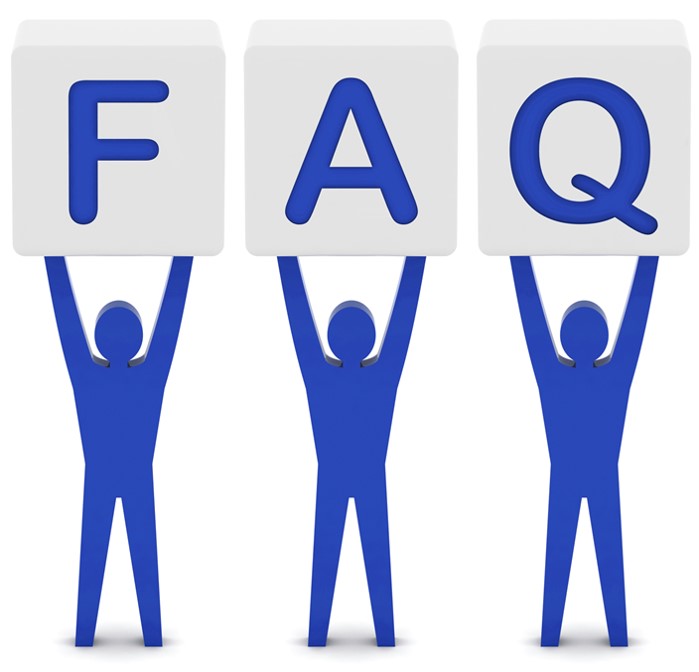 Shuffle the sequence of a process and ask to recreate
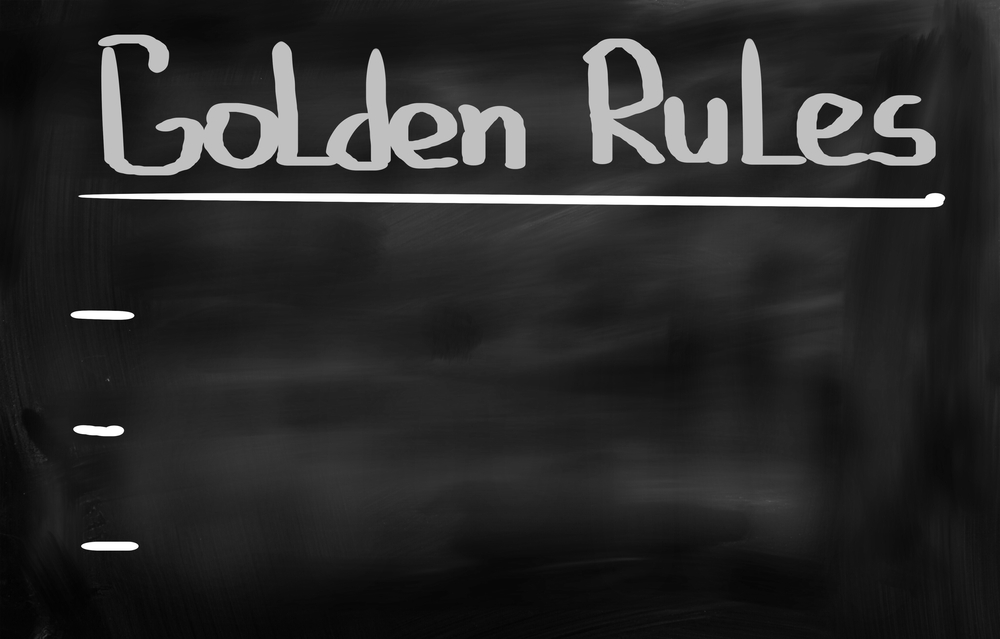 One Objective = One Learning Cycle
One Objective = One Digital Lesson
70-80% In The Practice Phase
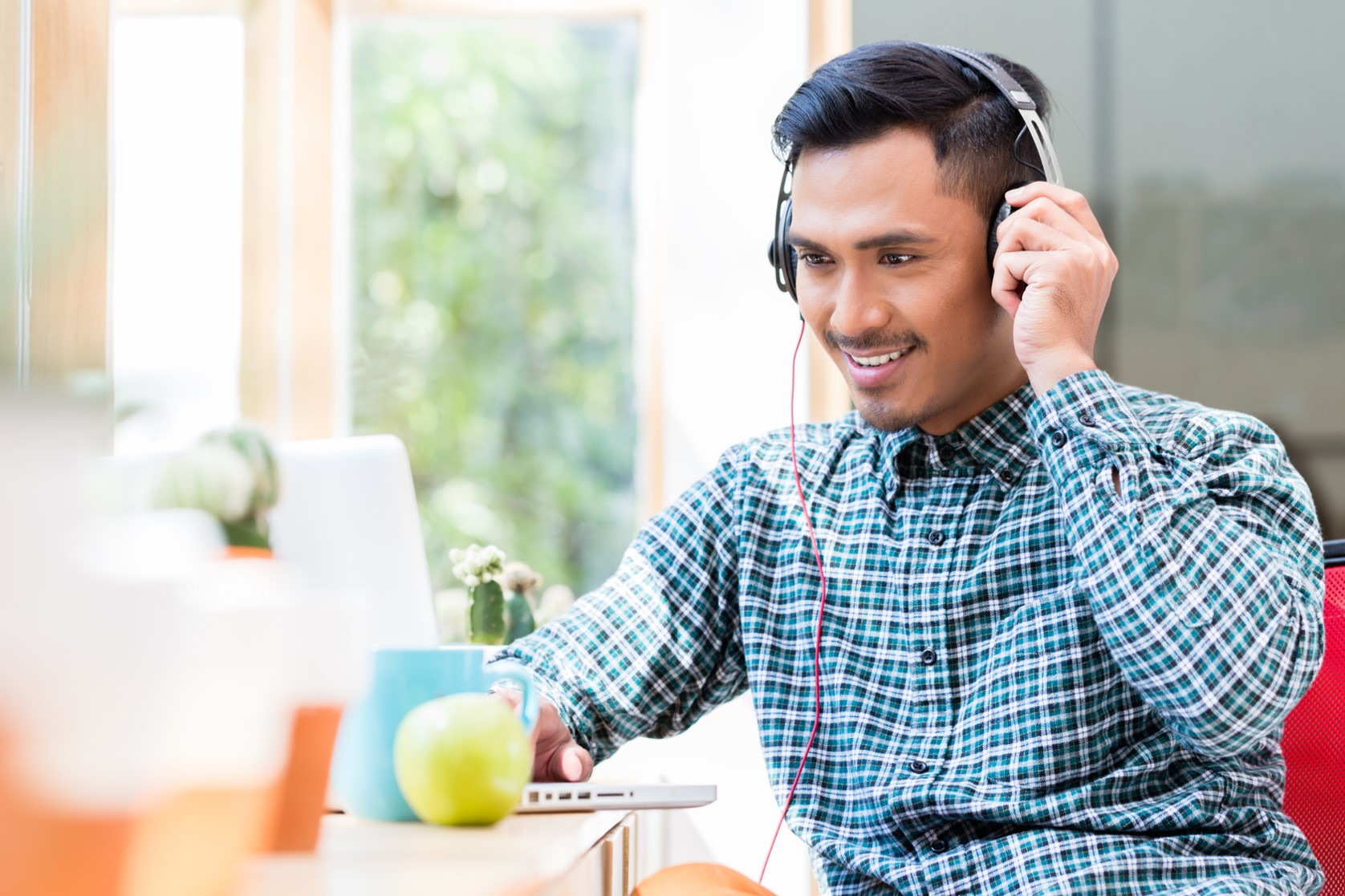 Your Task
Design your content so that learners are doing 70-80% practice.